Chapter 11: Survey Research
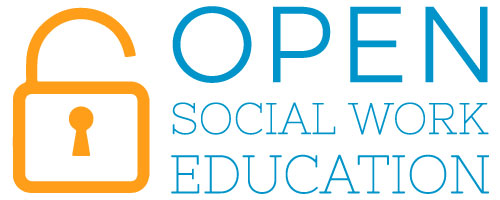 Scientific Inquiry in Social Work
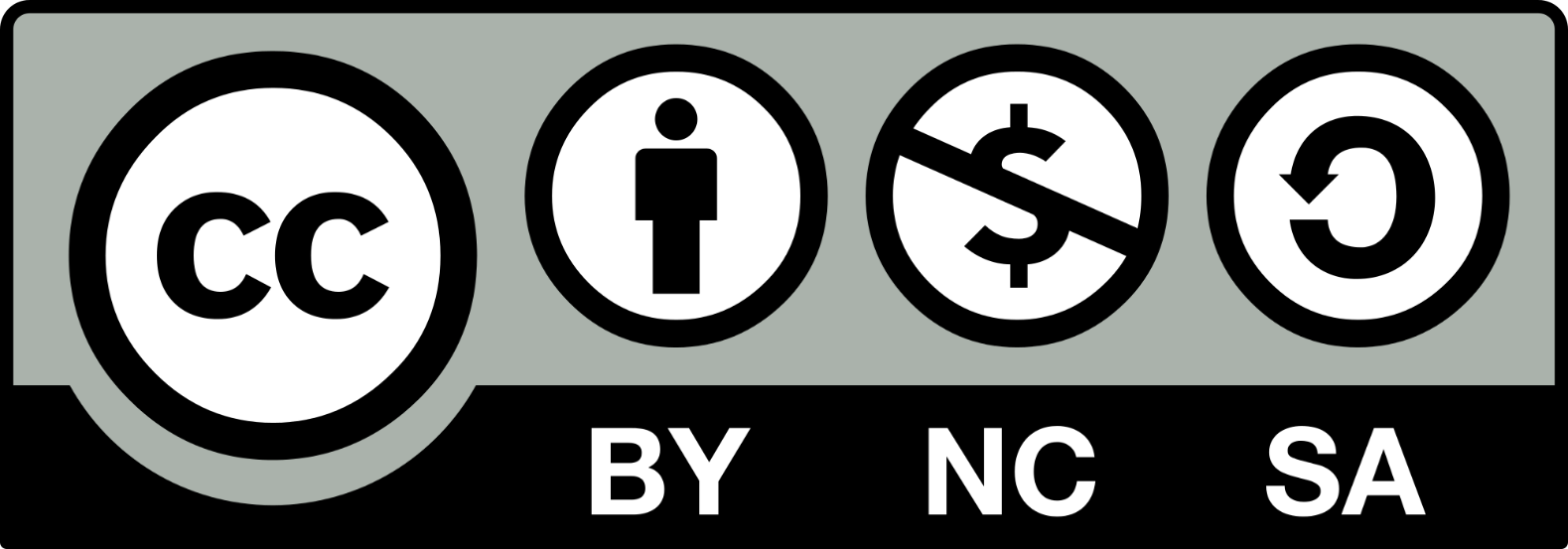 Chapter Overview
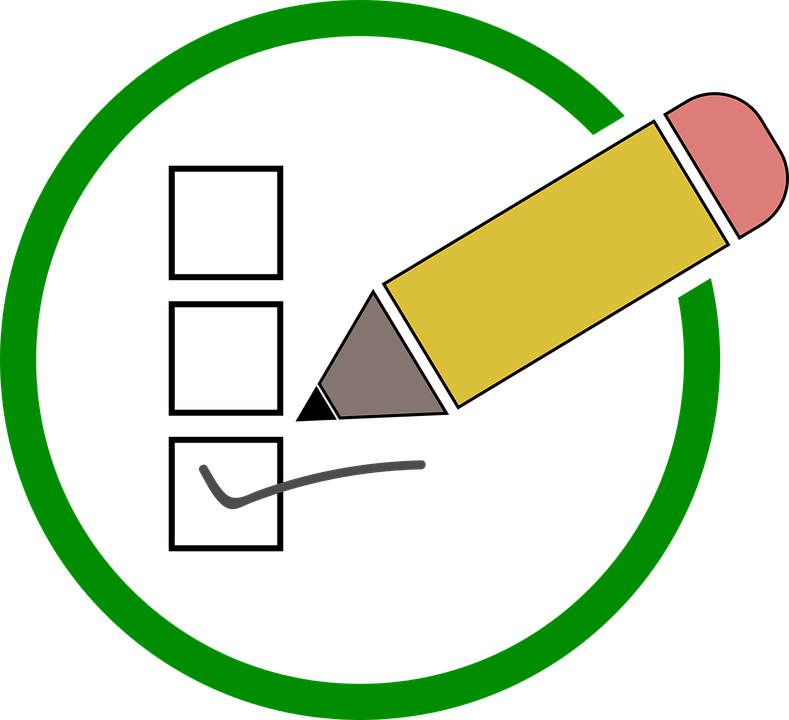 In this chapter, we will discuss survey research: 
What is it and when should it be used?

We will cover strengths and weaknesses of survey research, types of surveys and how to design effective questions and questionnaires.
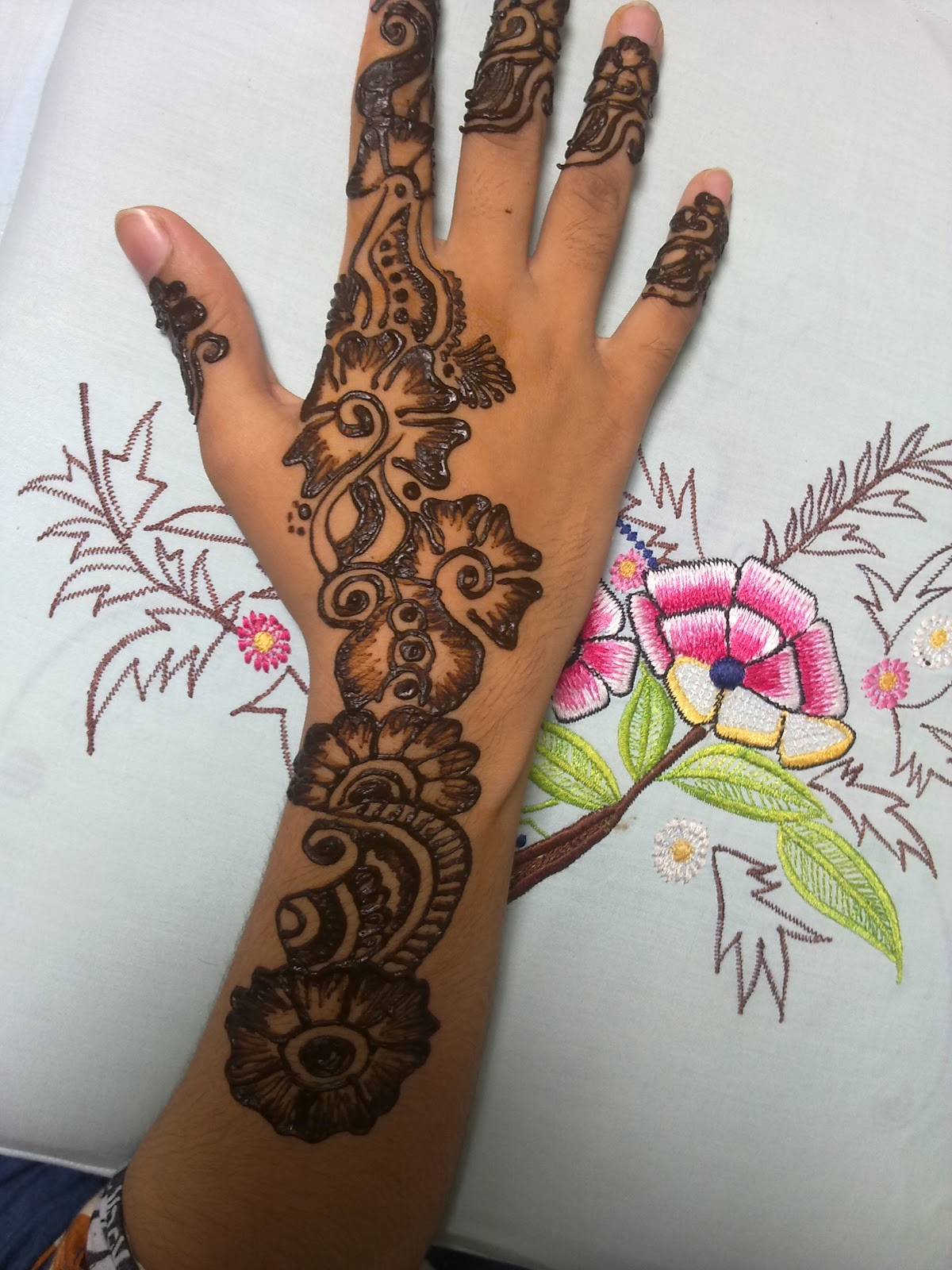 Study Design
Quantitative Designs
Experiment
Survey
Program evaluation
Secondary data
Qualitative Designs
Interview
Focus group
Case study

Can also be mixed-methods
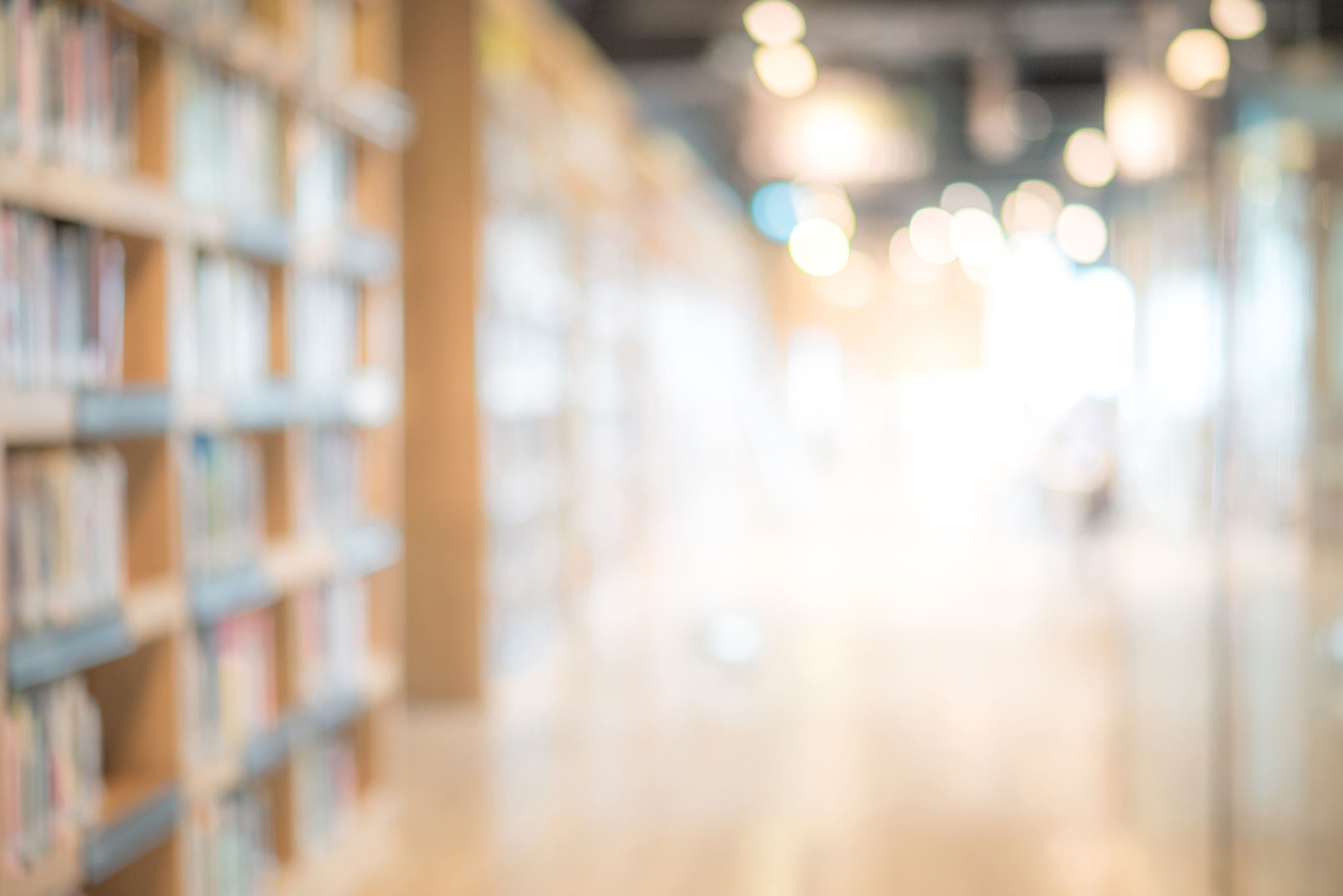 Activity: Study Design
What is your research question?  What is your research hypothesis?
What is your sampling strategy?  
Address sampling approach, sampling frame, recruitment, inclusion and exclusion criteria.
Is there anything unique about your population that might impact sampling?
Identify your research design.
Available designs include experimental, quasi-experimental, pre-experimental, online survey, in-person survey, phone survey, mail survey, interview, focus group, content analysis, or program evaluation.
Walk through each step of your study from the perspective of a participant.
How do they hear about your study?
What happens to them as part of your study?  What do they do?
Explain why your research design is the best design for your research question. What are the strengths and limitations of your design?
Identify an additional design that you could have used but did not. Justify why you did not use it.
You’ve read your literature (lit review)
You’ve created your question (research question)
You’ve got your people (sampling)
You’ve figured how to measure your variables (measures)
Now you need to figure out what you’ll do with your participants when they come into your study

This is called design
Quantitative: experiment, survey, secondary data analysis
Qualitative: interview, focus group, secondary data analysis
Design: what are you actually going to do…
Reviewing survey design
Strengths
Limitations
Cost-effectiveness
Generalizability
Reliability
Versatility
Longitudinal designs are great
Inflexibility
Lack of depth
For cross-sectional designs, difficulty with time order
Phone, mail, internet, and in-person surveys all have issues
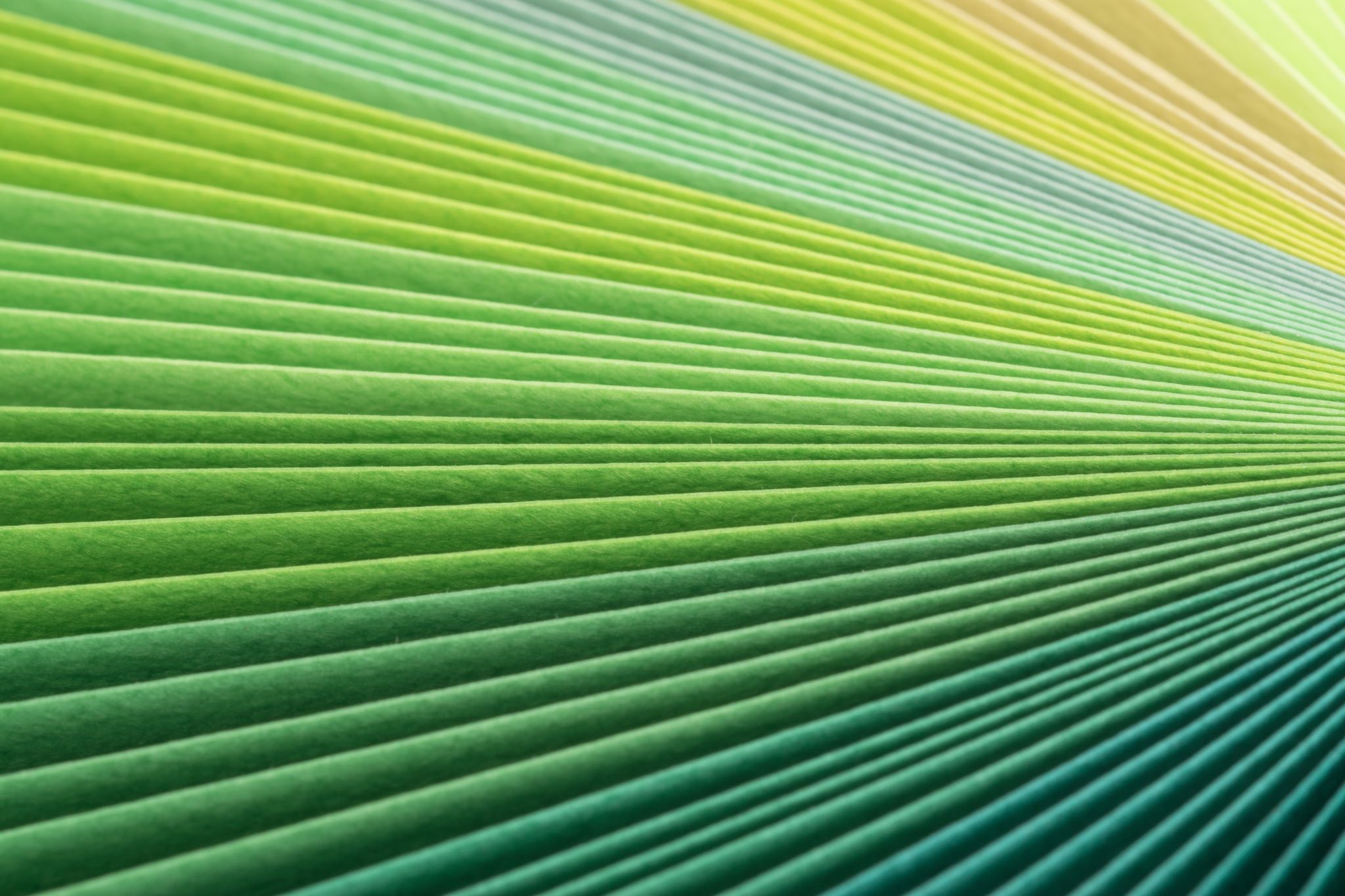 Writing Quantitative Survey Questions
Writing Quantitative Survey Questions (continued)
Avoid: 
Closed-ended questions
Mutually exclusive and exhaustive response options
Beware: 
Fence-sitters are respondents who choose neutral response options, even if they have an opinion.
Floaters, on the other hand, are those that choose a substantive answer to a question when really, they don’t understand the question or don’t have an opinion.
Group your questions by theme. The order of questions is important, though tricky.
Filter questions, Matrix questions
Think about the time needed to complete the questionnaire  - shorter is better!
Make it look professional – Grammarly, clean
Create a 5-10 question survey which addresses the topic of “study skills,” though the specific research question is up to you…
Include questions and answers
Follow best practices listed in the book
Don’t ask anything sensitive
Use at least one filter question
Everyone in the group should help write the survey
Take about 10 minutes to complete the google doc I’ve shared with each group

Next we will try to complete each other’s surveys and discuss!
Activity
Class reflection
Effective Survey Research Questions
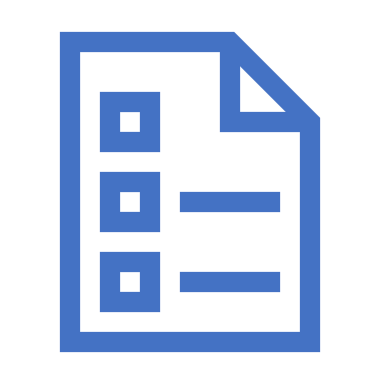 In sum, in order to pose effective survey questions, researchers should do the following:
Identify what it is they wish to know.
Keep questions clear and succinct.
Make questions relevant to respondents.
Use filter questions when necessary.
Avoid questions that are likely to confuse respondents—including those that use double negatives, use culturally specific terms or jargon, and pose more than one question at a time.
Imagine how respondents would feel responding to questions.
Get feedback before the survey goes “live” -  especially from people who resemble those in the researcher’s sample.
Key Takeaways on Survey Research
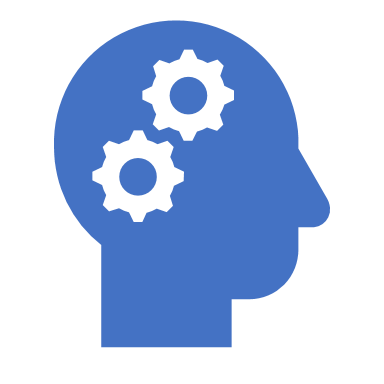 Brainstorming and consulting the literature are two important early steps to take when preparing to write effective survey questions.
Make sure your survey questions will be relevant to all respondents and that you use filter questions when necessary.
Getting feedback on your survey questions is a crucial step in the process of designing a survey.
When it comes to creating response options, the solution to the problem of fence-sitting might cause floating, whereas the solution to the problem of floating might cause fence sitting.
Pretesting is an important step for improving one’s survey before actually administering it.